Digitalna integrirana vezja in sistemi
Pristopi k zasnovi digitalnih vezij 
Primer zasnove digitalnega vezja
Programirljiva vezja (osnove, arhitektura)
Delitev digitalnih vezij
Digitalna vezja
1
Delitev digitalnih vezij
mikroprocesorji
 pomnilniki
 logična vrata
Standardna
vezja
grafični procesor
  komunikacijski   
    vmesnik
Specialna
vezja
namenjena za uporabo v različnih napravah
univerzalna
poceni
lahko dostopna
narejena za točno določen namen
so boljša kot standardna
zelo draga v majhnih količinah
dolgotrajna izdelava
Digitalna vezja
Tehnologija specialnih vezij
2
Programirljiva 
vezja
Polnaročniška
vezja
Naročniška
vezja
uporabimo že narejeno
  vezje, ki ga le še
  programiramo
uporabimo že
  pripravljene dele
izdelamo vsak   
  detajl
Tehnologija specialnih vezij
Kako lahko izdelamo specialno vezje?
Specialna
vezja
Zmogljivost vezja, cena, čas izdelave
Digitalna vezja
Specialna vezja
3
Specialna vezja
I           Izvedba specialnih vezij
Naročniška vezja
Polnaroč. vez.
Osnova: Celice
Osnova: Polje
FPGA vezja
Standardne c.
Makro celice
Polja vrat
Digitalna vezja
Naročniška vezja
4
Naročniška vezja
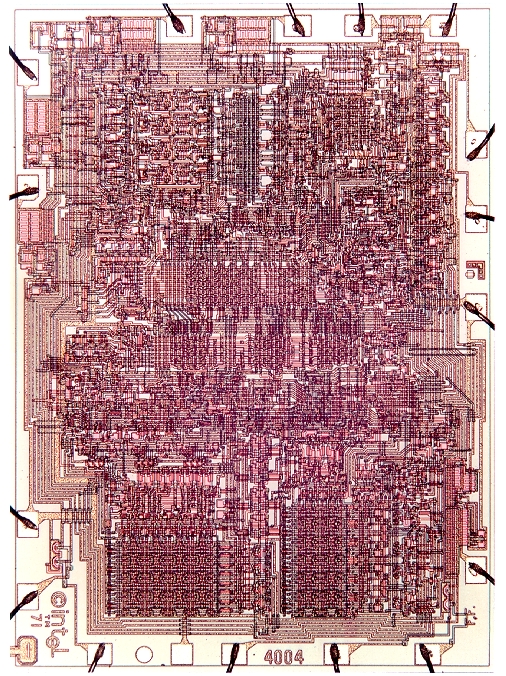 Intel 4004
(1971)
Digitalna vezja
Zasnova naročniških vezij
5
Zasnova naročniških vezij
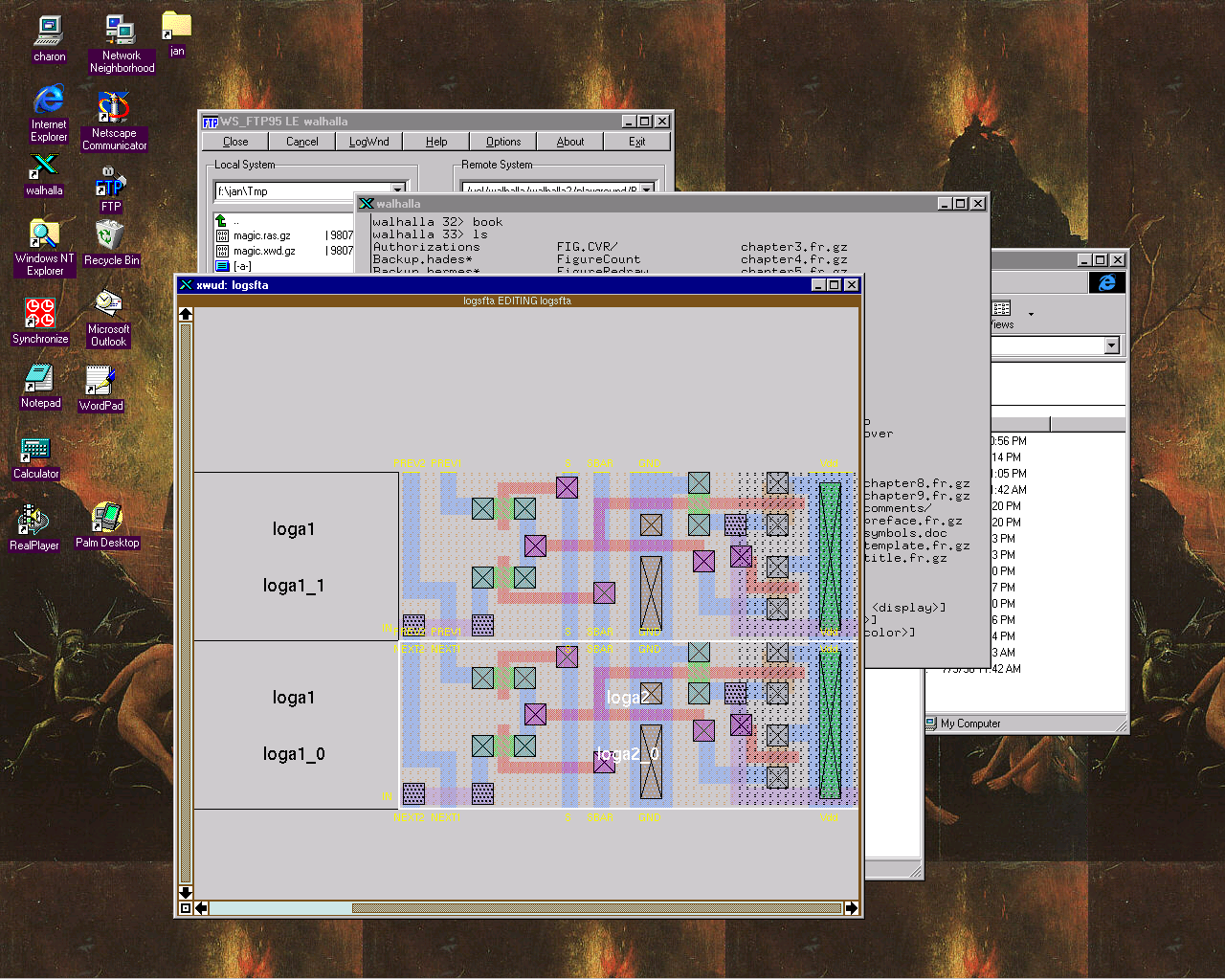 Programski paket
Magic 
(J. Ousterhout, 
UC  Berkeley)
Digitalna vezja
Snovanje na abstraktnem nivoju
6
UDD
3
Izhod
Vhod
1
Gnd
Snovanje na abstraktnem nivoju
- Brez dimenzij
 - Važna je le topologija
 - Končna geometrija vezja je 
   generirana  programsko     (ChipWise)
Digitalna vezja
Primeri naročniških vezij
7
Primeri naročniških vezij
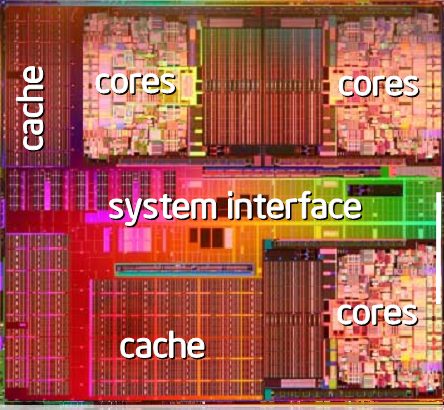 Digitalna vezja
Standardne celice
8
Courtesy Intel
Zasnova: Standardne celice
Prevezave
Logična celica
Povezovalni 
kanal
Vrstice
celice
Funkcijski
modul
Standardne celice (primer)
Digitalna vezja
9
Functional
module
(RAM,
multiplier,
…
)
Routing
channel
Logic cell
Feedthrough cell
Rows of cells
Routing channel 
requirements are
reduced by presence
of more interconnect
layers
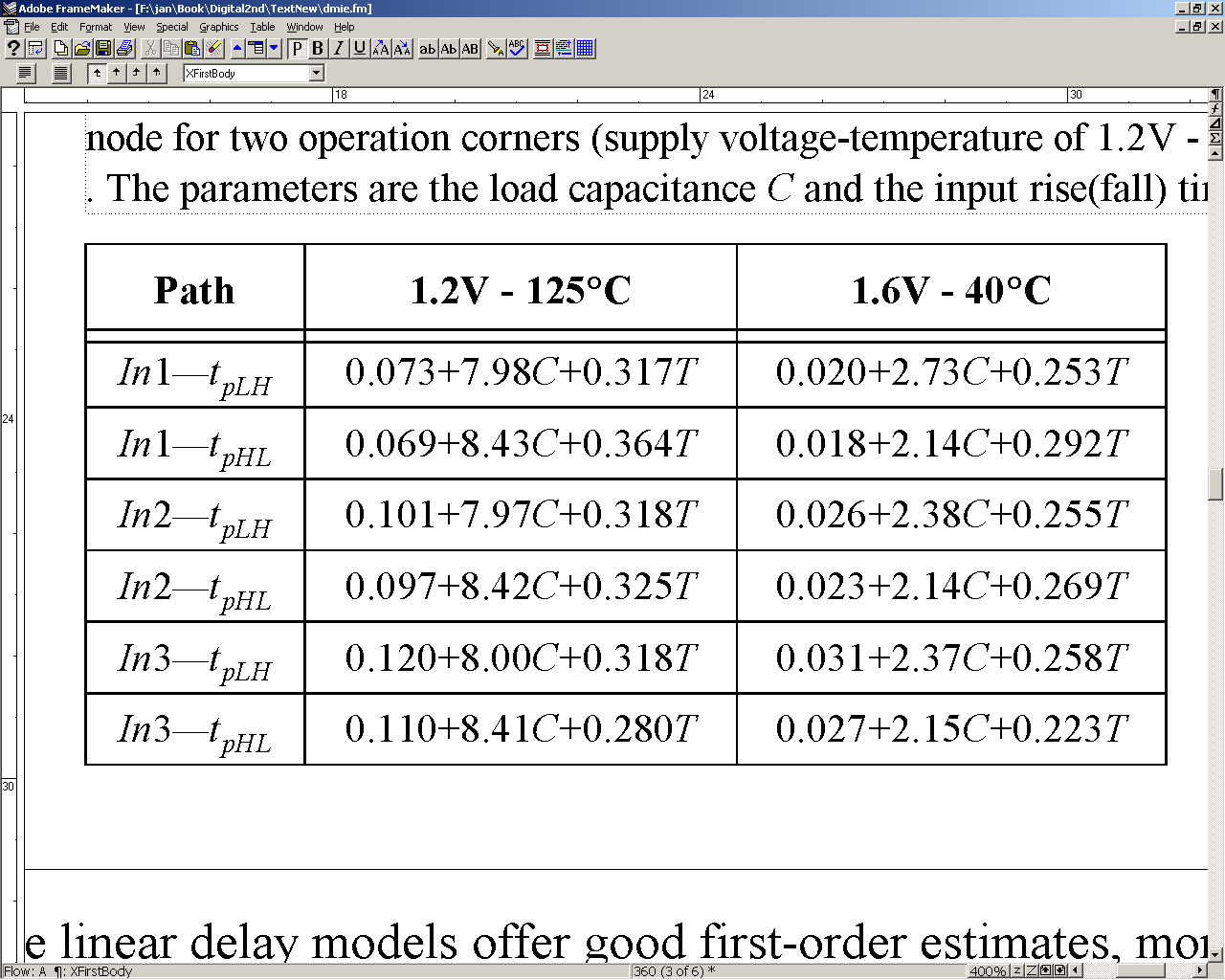 3-vhodna NE-IN celica
(ST Microelectronics):
C = Bremenska kapacitivnost
T = vhodni čas naraščanje/padanja
Primer standardne celice
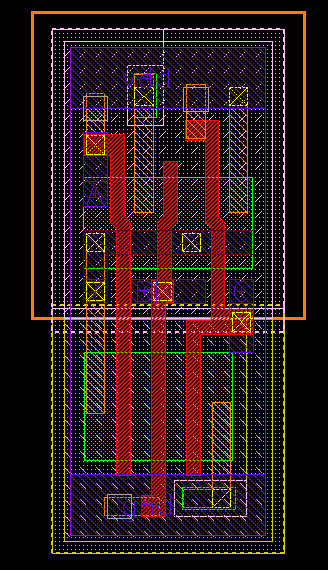 Digitalna vezja
Avtomatsko generirane celice
10
Functional
module
(RAM,
multiplier,
…
)
Routing
channel
Logic cell
Feedthrough cell
Rows of cells
Routing channel 
requirements are
reduced by presence
of more interconnect
layers
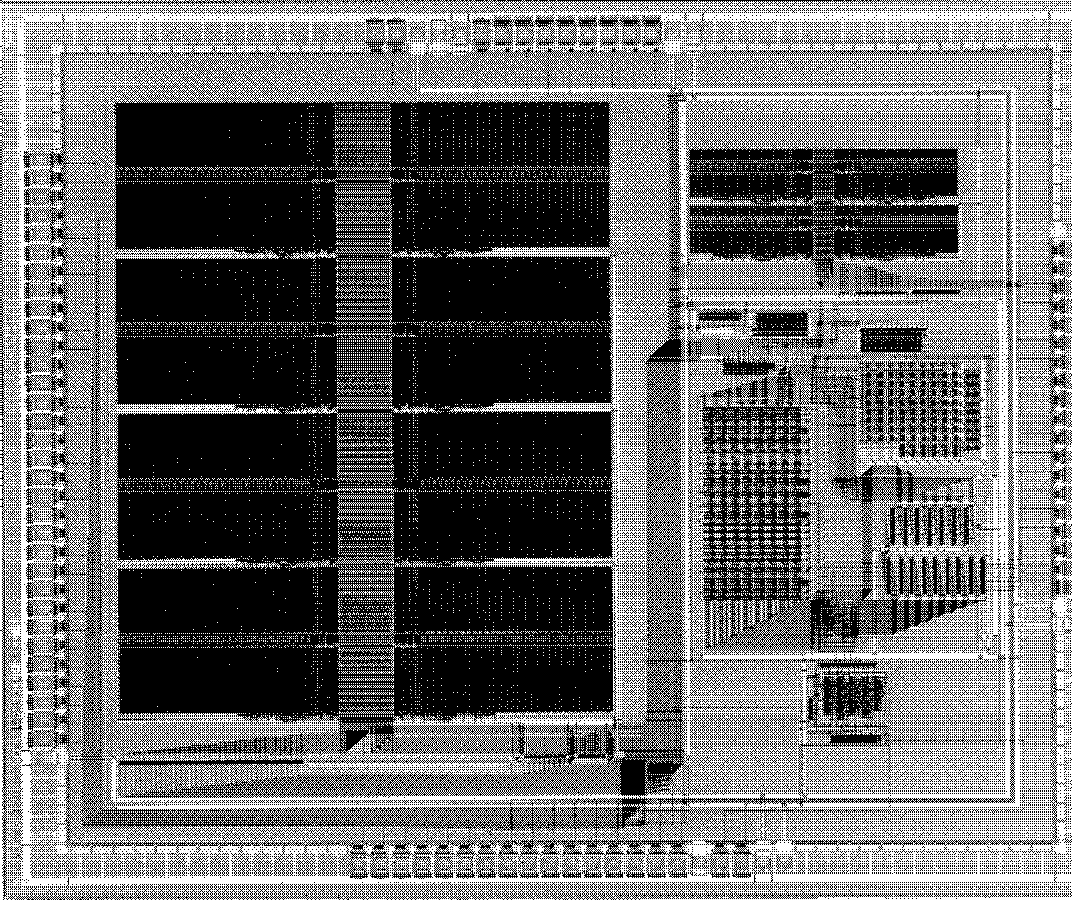 SRAM
SRAM
Podatkovna vodila
Povezovalni kanal
Standardne celice
Video-enkoder čip
Avt. gener. celice (primer)
Digitalna vezja
Polja vrat (Gate Arrays)
11
Functional
module
(RAM,
multiplier,
…
)
Routing
channel
Logic cell
Rows of cells
l
Routing channel 
requirements are
reduced by presence
of more interconnect
layers
polisilicij
VDD
kovina
Nepovezana
celica
Vrstice
nepovezanih 
celic
možni 
spoj
GND
In
1
In
2
In
3
In
4
Povezovalni
kanal
Povezana
celica(4-vh. NE-ALI)
Izhod
Polja vrat (Gate Arrays)
Digitalna vezja
Polja vrat (Gate Arrays)
12
Functional
module
(RAM,
multiplier,
…
)
Routing
channel
Logic cell
Rows of cells
l
Routing channel 
requirements are
reduced by presence
of more interconnect
layers
Polja vrat
Pomnilniško
vezje
Polja vrat (Gate Arrays)
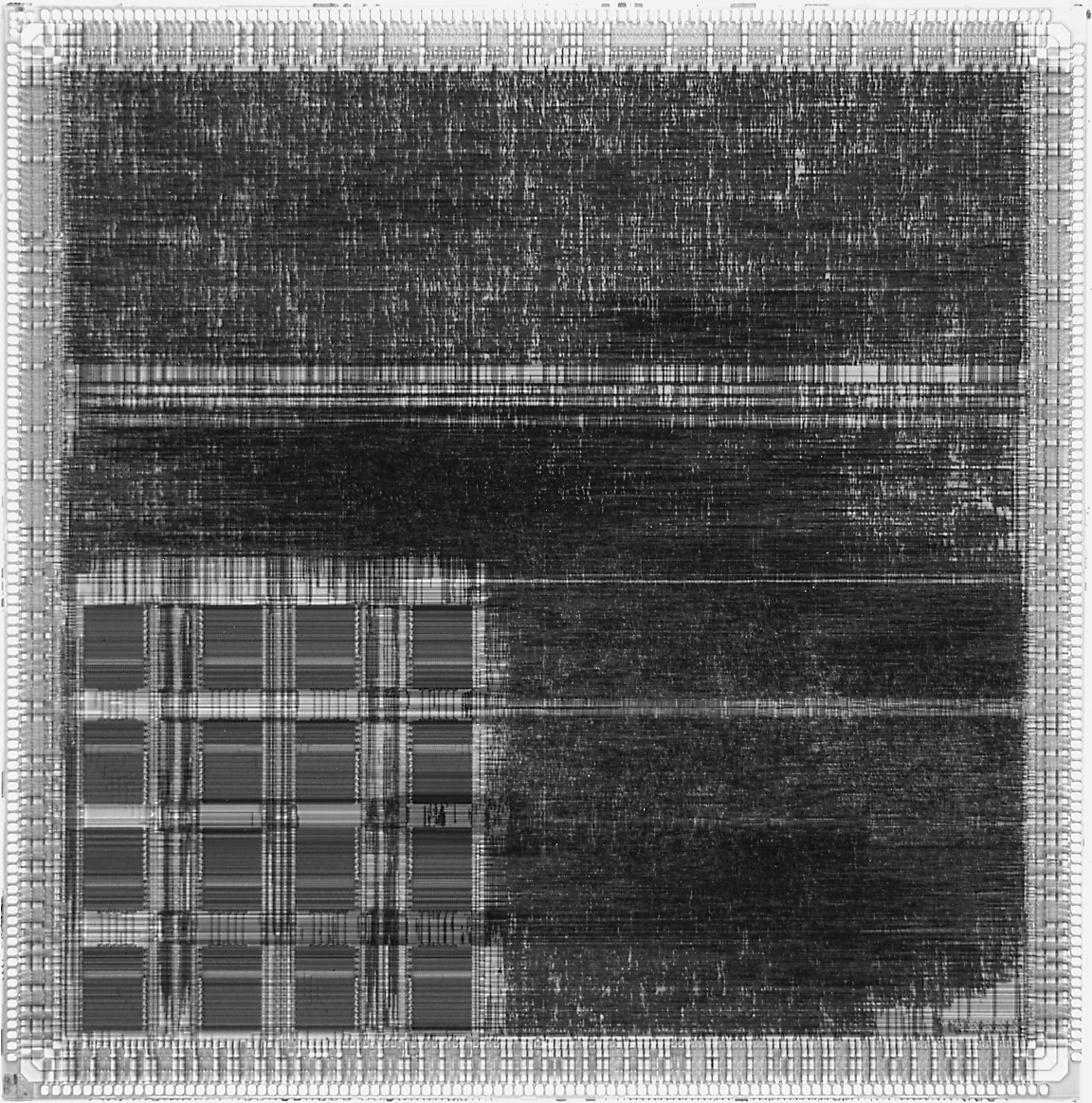 LEA300K
Digitalna vezja
Programirljiva vezja
13
Functional
module
(RAM,
multiplier,
…
)
Routing
channel
Logic cell
Rows of cells
l
Routing channel 
requirements are
reduced by presence
of more interconnect
layers
Načrtovanje digitalnih vezij
Za načrtovanje kompleksnih digitalnih vezij potrebujemo visokonivojski pristop
Pomagamo si s programsko opremo za načrtovanje digitalnih vezij
Načrtovanje digitalnih vezij
Prototipni sistem za izdelavo vezij
14
Specifikacija
Opis funkcijskega
delovanja vezja
Prevajanje
opisa delovanja
Logična sinteza
Postopek načrtovanja vezij
Simulacija
Načrtovanje digitalnih vezij
Postopek načrtovanja
15
Sinteza
geometrije vezja
Simulacija
geometrije vezja
Izdelava vezja
Postopek načrtovanja
Testiranje
vezja
Načrtovanje digitalnih vezij
Opis delovanja vezja
16
Opis delovanja vezja
Primerjalnik dveh dvobitnih števil:

Zapis v jeziku za opis delovanja vezja
(HDL, Hardware Description Language)
  - VHDL
  - Verilog
  - jeziki v raznih akademskih okoljih
Načrtovanje digitalnih vezij
Primer opisa vezja
17
Primer opisa vezja
CIRCUIT PRIMERJALNIK

VAR:
A ARRAY[0..1] OF INPUT;
B ARRAY[0..1] OF INPUT;
Q ARRAY[0..1] OF OUTPUT;

BEGIN
IF (A==B) THEN Q=0;
ELSE BEGIN
   IF (A > B) THEN Q=1
   ELSE
        Q=2;
END;

END.
Načrtovanje digitalnih vezij
Prevajanje opisa delovanja
18
Za dani primer:
a1 a0 b1 b0   q1  q0
0    0   0   0    0    0
0    0   0   1    1    0
0    0   1   0    1    0
0    0   1   1    1    0
..    ..   ..   ..    ..    ..
..    ..   ..   ..    ..    ..
1    1   1   0    0    1
1    1   1   1    0    0
Prevajanje opisa delovanja
- za kombinacijska vezja dobimo opis v obliki pravilnostne tabele
- sekvenčna vezja v obliki enačb za prehod med posameznimi stanji.
Načrtovanje digitalnih vezij
Logična sinteza
19
Logična sinteza
1.  Logična minimizacija (2-nivojska oblika) 
2.  Večnivojska logična sinteza
3.  Tehnološka preslikava
Logična minimizacija
- minimizirati dvonivojsko logično funkcijo
- NP zahteven problem
- obstaja vrsta izpolnjenih programskih orodij (ESPRESSO)
q1 = a’1a’0b’1b0 + a’1a’0b1b’0 + a’1a’0b1b0 + a’1a0b1b’0 + a’1a0b1b0 + a1a’0b1b0
q0 = a’1a0b’1b’0 + a1a’0b’1b’0 + a1a’0b’1b0 + a1a0b’1b’0 + a1a0b1b’0 + a1a0b1b’0
q1 = a’1b1 + a’1a’0b0 + a’0b1b0 
q0 = a1b’1 + a1a0b’0 + a0b’1b’0
Načrtovanje digitalnih vezij
Večnivojska logična sinteza
20
a1
q1
a0
b1
b0
q0
Večnivojska logična sinteza
1.  Funkcijo predstavimo v večnivojski obliki 
2.  Obstajajo različne metode (algebraični, boolove, programski paket SIS)
- 8 2-vhodnih logičnih vrat na 5 logičnih nivojih,
- 6 (4) razvejitvenih vozlišč,
- največje število razvejitev je 2 (4).
Načrtovanje digitalnih vezij
Tehnološka preslikava
21
Tehnološka preslikava
1.  Logično vezje želimo predstaviti z elementi iz knjižnice 
2.  Omejeni smo z naborom elementov
3.  Elementi (standardne celice) so vnaprej definirane (CMOS proces)
4. Vsi podatki za posamezne celice (zakasnitve, površina) so podani v knjižnici
Primer knjižnice standardnih celic:

Logične celice:
IN015 	Inverter
AA025 2- vhodna IN vrata
…
AO035 3-vhodna ALI vrata
Periferne celice:
IB01C5 vhodna celica
OB03C5 izhodna celica
PP01C napajalna UDD  celica
PP02C napajalna GND  celica
Načrtovanje digitalnih vezij
Podatki za načrtovalca
22
a
b
q
AA025
a
b
q
Podatki za načrtovalca
Primer 2-vhodnih IN vrat
a
q
b
Vhodne kapacitivnosti:
Ca = 0.12pF
Cb = 0.11pF

Zakasnitev celice:
t(CL) = 2.3ns + 2.7ns/pF * CL[pF]
Funkcija:
q = a & b

Širina:  12m
Višina: 30 m
Načrtovanje digitalnih vezij
Tehnološko preslikano vezje
23
q1
a1
a0
q0
b1
b0
Tehnološko preslikano vezje
- 8 logičnih celic 5 logičnih nivojih
- 6 razvejitvenih vozlišč
- največje število razvejitev je 2.
Načrtovanje digitalnih vezij
Simulacija vezja
24
Opis vezja
(stand. celic)
Testni vzorci
Rezultati
(opozorila)
Simulacija vezja
Program za
simulacijo vezja
Relativno enostaven problem, linearna odvisnost od velikosti vezja
Danes v glavnem vzporedna simulacija.

2 vrsti simulacij:
   -  funkcijska simulacija
   -  časovna simulacija
Načrtovanje digitalnih vezij
Funkcijska simulacija
25
q1
a1
a0
q0
b1
b0
1
1
0
0
0
0
1
1
0
1
0
Funkcijska simulacija
- Najenostavnejši način simulacije.
- Za izbrani testni vzorec simulator poskuša ugotoviti stanje na 
  izhodu vezja.
- Simulacija se konča, ko so znane vse vrednosti.
0
1
Načrtovanje digitalnih vezij
Izvedba simulacije
26
1
q1
q1
a1
a1
a0
a0
1-0
q0
q0
b1
b1
b0
b0
1
1
1
0
0
1
0
0
0
0
1
0
0
0
0
1
1-0
0-1
0-1
Izvedba simulacije
0-1
1
0-1
1-0
1-0
Načrtovanje digitalnih vezij
Načrtovanje geometrije vezje
27
Načrtovanje geometrije vezja
Celice obsegajo:
- logične celice    (logična vrata, flip-flopi) 
- periferne celice (vhodno-izhodne celice, napajalne celice)
- testne celice 	    (kontrola tehnološkega procesa)
Glavna lastnost:
- vse celice imajo enako višino, 
- priključki za povezave so na obeh robovih celice,
- napajalna vodila za UDD in USS so na točno določeni višini.
Načrtovanje digitalnih vezij
Načrtovanje geometrije vezja
28
a
b
q
AO025
a
b
q
c
q
a
b
AO035
c
q
a
b
Načrtovanje geometrije vezja
c
q
a
b
a
b
q
AA035
AA025
c
q
a
a
b
b
q
a
b
q
a
b
q
AA025
AO025
b
q
a
a
b
q
Načrtovanje digitalnih vezij
Načrtovanje geometrije vezja
29
Načrtovanje geometrije vezja
Načrtovanje digitalnih vezij
Načrtovanje s standardnimi celicami
30
Načrtovanje s standardnimi celicami
- Predstavlja ugodno razmerje med ceno vezja (stroški načrtovanja
   in izdelave) in lastnosti delovanja vezja.

- Večina orodij (akademskih in profesionalnih) za načrtovanje  
   integriranih vezij podpira načrtovanje v arhitekturi standardnih   
   celic.

- Postopek načrtovanja je relativno enostaven.

- Odvisnost od proizvajalca integriranega vezja - uporabimo lahko
   le standardne celice, ki jih določi proizvajalec.
Načrtovanje digitalnih vezij
Načrtovanje FPGA vezij
31
FPGA
FPGA vezja so najbolj zmogljiva
z njimi lahko naredimo celo mikroprocesorje po lastni zamisli ipd.
Programirljiva vezja
Poznamo več vrst programirljivih vezij
Programirljiva 
vezja
Programirljiva 
vezja
Enostavna
PAL, GAL
Kompleksna
CPLD
FPGA
Programirljiva vezja
Razvoj programirljivih vezij
32
Razvoj programirljivih vezij
“Klasična PLD vezja” - PAL, GAL, PALCE
Programirljiva IN - ALI matrika, na izhodih funkcij so lahko flip-flopi  
Omejena zmogljivost, ker ne moremo poljubno povečevati PLD strukturo
površina vezja se veča s kvadratom števila vhodov in logika postane počasnejša
Programirljiva vezja
Enostavna programirljiva vezja
33
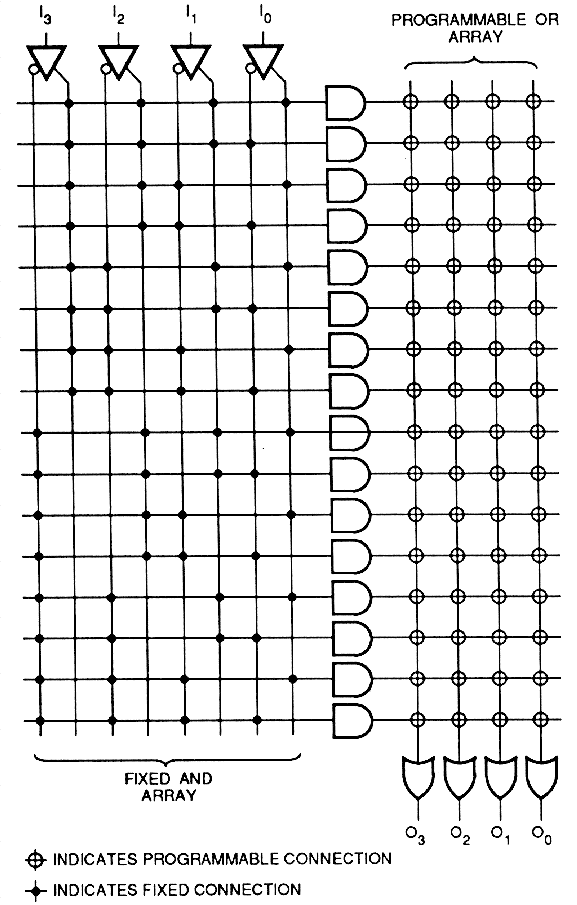 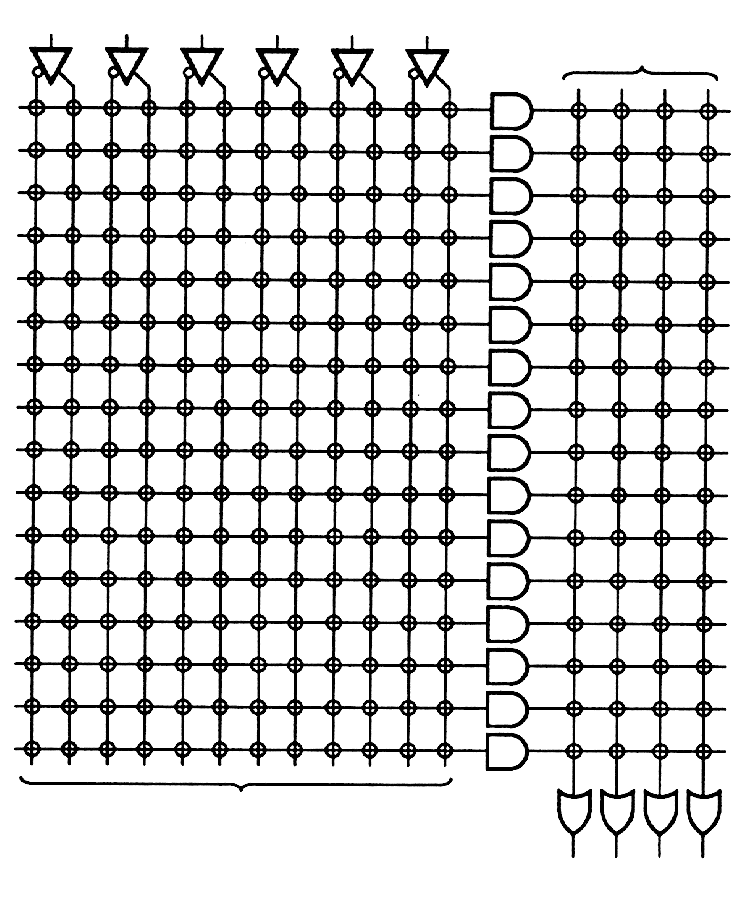 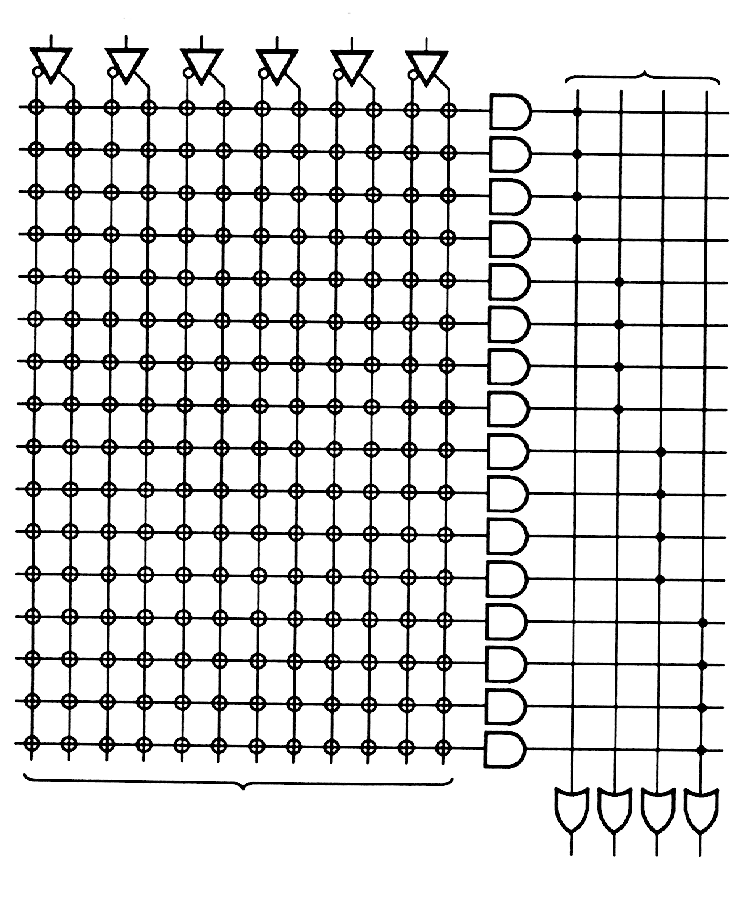 PAL
PLA
PROM
Enostavna programirljiva vezja
Programirljiva vezja
Vključitev makrocelic
34
Functional
module
(RAM,
multiplier,
…
)
Routing
channel
Logic cell
Rows of cells
l
Routing channel 
requirements are
reduced by presence
of more interconnect
layers
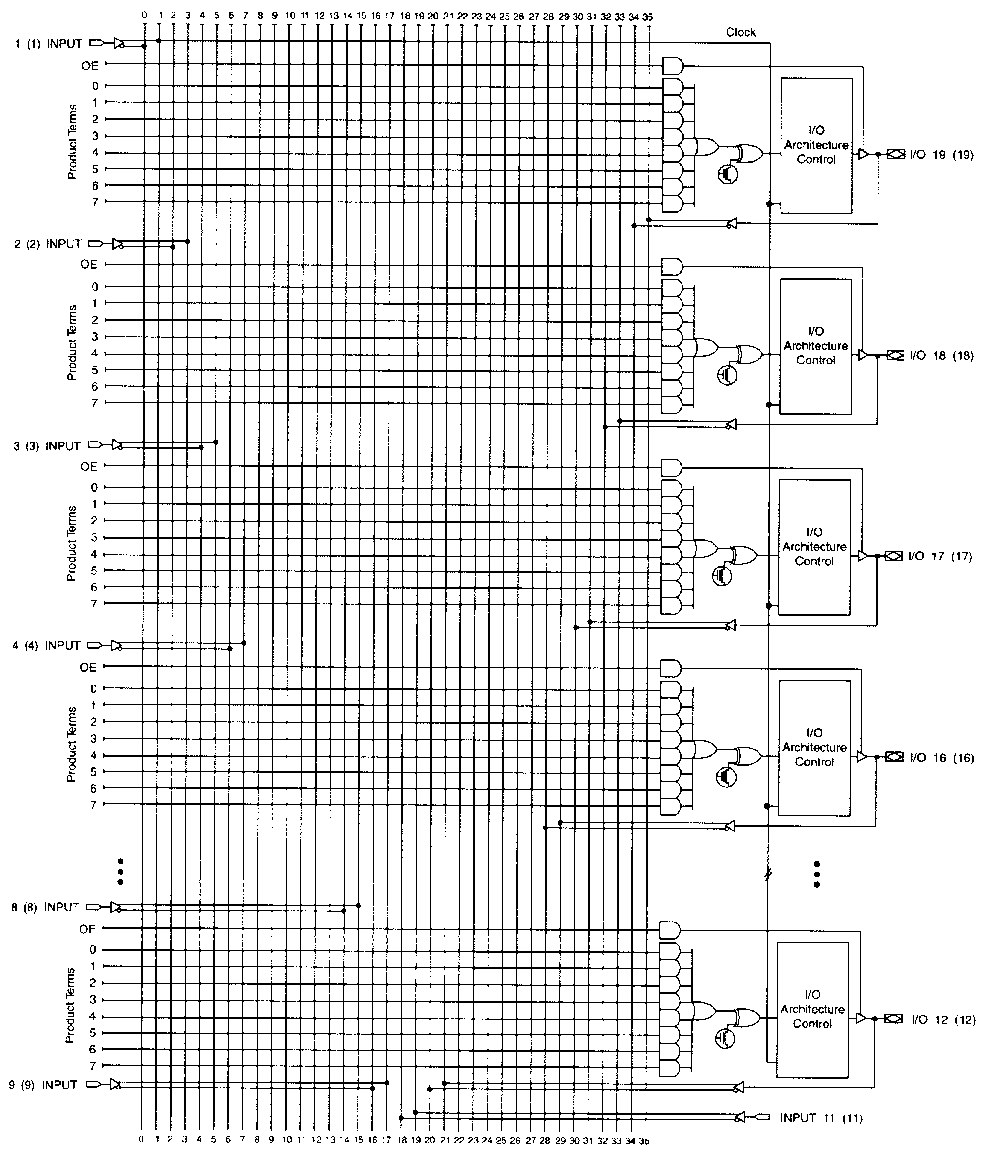 Vhodi vezja
Altera Corp.
Vključitev makrocelic
Makrocelice
Programirljiva vezja
Kompleksna PLD vezja
35
Functional
module
(RAM,
multiplier,
…
)
Routing
channel
Logic cell
Rows of cells
l
Routing channel 
requirements are
reduced by presence
of more interconnect
layers
Kompleksna PLD vezja
“Kompleksna PLD vezja” - CPLD
Vsebujejo več PLD gradnikov z relativno majhnim številom povezav
Potrebujemo programsko opremo za delitev vezja na manjše PLD gradnike
Programirljiva vezja
FPGA vezja
36
FPGA vezja
“Električno programirljiva polja vrat” - FPGA
  (električno programirljiva matrika vrat)
Pojavila so se istočasno s CPLD vezji
V primerjavi s CPLD vezji imajo več povezovalnih virov 
Zelo veliko programirljivih blokov, ki imajo manjše število vhodov in 1 ali 2 flip-flopa
Programirljiva vezja
FPGA vezja (Actel)
37
V/I Celice
Programiranje/Test/Diagnoza
Navpične povezave
V/I Celice
V/I Celice
Vrstice logičnih celic
Povezovalni  kanal
V/I Celice
FPGA vezja (Microsemi)
Arhitektura kot pri
standardnih celicah
Programirljiva vezja
Programirljivi stik
38
Functional
module
(RAM,
multiplier,
…
)
Routing
channel
Logic cell
Rows of cells
l
Routing channel 
requirements are
reduced by presence
of more interconnect
layers
Programirljivi stik
polisilicij
dielektrik
n
difuzijska plast
+
Ni stika najprej, s tokovnim pulzom ustvarimo kratek stik.
Programirljiva vezja
FPGA vezja (Actel)
39
Functional
module
(RAM,
multiplier,
…
)
Routing
channel
Logic cell
Rows of cells
l
Routing channel 
requirements are
reduced by presence
of more interconnect
layers
Programirljive povezave
Vhodno/izhodni pin
Varovalka
Vodoravne
povezave
Navpične povezave
FPGA vezja (Microsemi)
Cell
Programirljiva vezja
Konfiguracija celice
40
Functional
module
(RAM,
multiplier,
…
)
Routing
channel
Logic cell
Rows of cells
l
Routing channel 
requirements are
reduced by presence
of more interconnect
layers
Konfiguracija
A
B
S
F=
0
0
0
0
0
X
1
X
A
0
0
Y
1
Y
F
0
Y
X
XY
X
0
Y
XY
B
1
Y
0
X
XY
Y
1
X
X
Y
+
1
0
X
X
S
1
0
Y
Y
1
1
1
1
Konfiguracija celice
Programirljiva vezja
Konfiguracije celice (primer)
41
Functional
module
(RAM,
multiplier,
…
)
Routing
channel
Logic cell
Rows of cells
l
Routing channel 
requirements are
reduced by presence
of more interconnect
layers
Gnd
A0
0
A0
0
x
1
1
B0
B0
0
0
UDD
Izh
Izh
S0
S0
UDD
0
1
0
1
A1
A1
Gnd
1
1
B1
B1
x
S1
S1
y
SA
SA
SB
SB
Gnd
Izh = x  EX-ALI  y
Konfiguracija celice (primer)
Programirljiva vezja
FPGA vezja (osnova RAM)
42
Functional
module
(RAM,
multiplier,
…
)
Routing
channel
Logic cell
Rows of cells
l
Routing channel 
requirements are
reduced by presence
of more interconnect
layers
povezovalna matrika
{
Vodoravne
povezave
spojna točka
{
Navpični 
povezovalni 
kanal
FPGA vezja (osnova RAM)
CLB
CLB
CLB
CLB
Programirljiva vezja
FPGA vezja (osnova RAM)
43
Functional
module
(RAM,
multiplier,
…
)
Routing
channel
Logic cell
Rows of cells
l
Routing channel 
requirements are
reduced by presence
of more interconnect
layers
R
F
D
Q
1
G
CE
R
D
Q
2
CE
FPGA vezja (osnova RAM)
Kombinacijska logika
Pomnilni element
R
A
D
Poljubna
funkcija
4 spremenlj.
in
B/Q
1
/Q
2
F
C/Q
1
/Q
2
F
D
A
Poljubna
funkcija
4 spremenlj.
B/Q
1
/Q
2
G
F
C/Q
1
/Q
2
G
D
G
E
Clock
CE
Xilinx
Programirljiva vezja
Tehnologija FPGA vezij
44
Functional
module
(RAM,
multiplier,
…
)
Routing
channel
Logic cell
Rows of cells
l
Routing channel 
requirements are
reduced by presence
of more interconnect
layers
Povezovalno polje vsebuje veliko število povezav
Konfiguracijski pomnilni elementi določajo povezave in vsebino logičnih blokov
FPGA vezja
Sestavljena so iz matrike logičnih blokov
Programirljiva vezja
FPGA vezja proizvajalca Xilinx
45
Npr. FPGA vezje Spartan XCS40 vsebuje:
 matriko 28 x 28 CLB-jev
 224 vhodno / izhodnih blokov
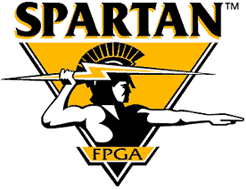 FPGA vezja proizvajalca Xilinx
Zgradba Xilinx FPGA vezij
CLB - konfiguracijski logični bloki
vhodno / izhodni bloki
povezovalno polje
Programirljiva vezja
FPGA vezja Xilinx Spartan
46
Na križiščih povezav so 
MOS tranzistorji, 
ki delujejo kot stikala
FPGA vezja Xilinx Spartan
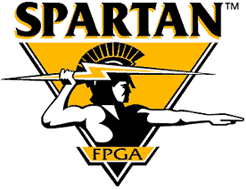 Med logičnimi bloki (CLB) je veliko povezovalno polje, ki vsebuje stikalne matrike na križiščih povezav
Programirljiva vezja
MOS tranzistor
47
Stikalo je
razklenjeno
Napetost 0V
(logična ničla)
0V
Napetost 5V
(logična enica)
Stikalo je
sklenjeno
5V
MOS tranzistor
Tranzistorji v digitalnih vezjih delujejo kot stikala
Programirljiva vezja
Določanje povezav
48
če je v element vpisana logična enica, je tranzistor odprt in povezava je vzpostavljena
Določanje povezav
Vsak povezovalni tranzistor je priključen na svoj konfiguracijski pomnilni element
Programirljiva vezja
Logični bloki (CLB)
49
Logični bloki (CLB)
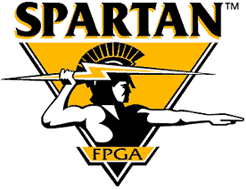 Logični bloki vsebujejo tabele, s katerimi naredimo enostavne logične funkcije (IN, ALI …)
Programirljiva vezja
Načrtovanje digitalnih vezij
50
površina
presek
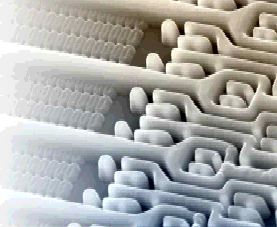 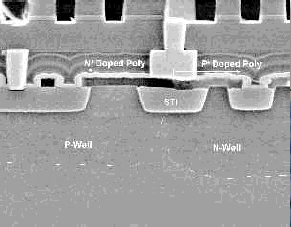 Tehnologija FPGA vezij
Geometrija FPGA vezja
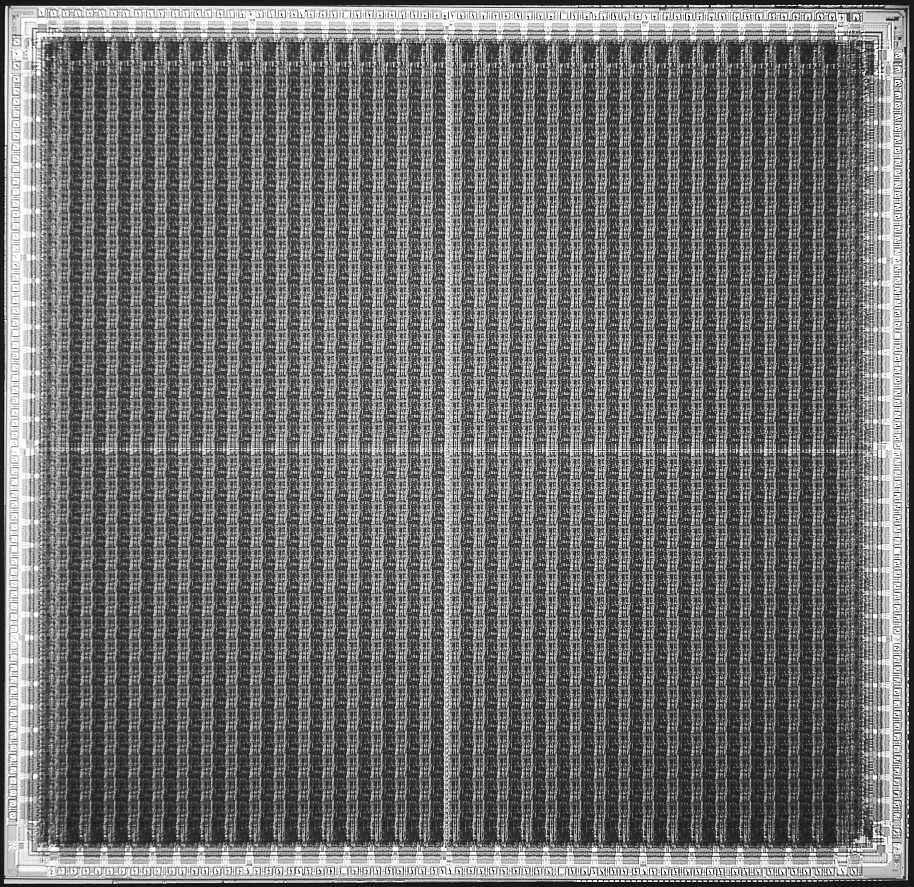 Programirljiva vezja
FPGA vezja
51
Načrtovanje FPGA vezij
Specifikacija
Današnji način načrtovanja vezij je neodvisen od končnega postopka izdelave (tehnologije)
Izdelava
strukture
Programsko opremo za izdelavo vezij dobimo od proizvajalca FPGA vezij
Izdelava
gradnikov
Simulacija
Izdelava vezja
Načrtovanje FPGA vezij
Načrtovanje digitalnih vezij
52
Preslikava gradnikov v logične bloke
Tehnološka
preslikava
Izdelava načrta povezav znotraj FPGA vezja
Razmeščanje
in povezovanje
Konfiguracijska 
datoteka
Programiranje
Načrtovanje FPGA vezij
Izdelava vezja
FPGA
Razčlenitev vezja na osnovne gradnike (logične funkcije, flip-flope…)
Prevajanje
ali sinteza
Načrtovanje digitalnih vezij
53